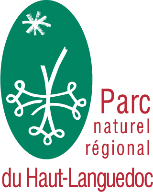 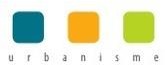 Atelier Hors les Murs
Sorèze 2019-2020
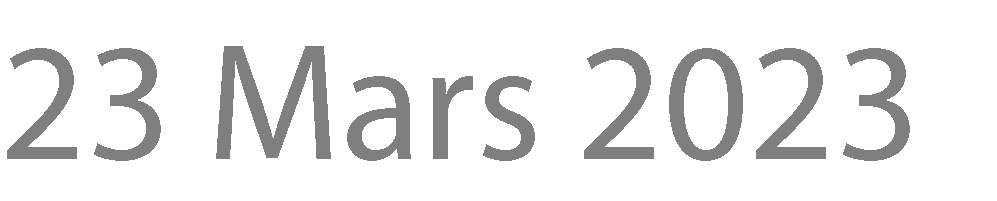 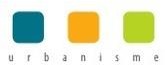 Trois universités pour une commune
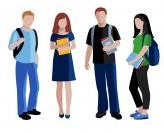 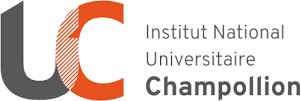 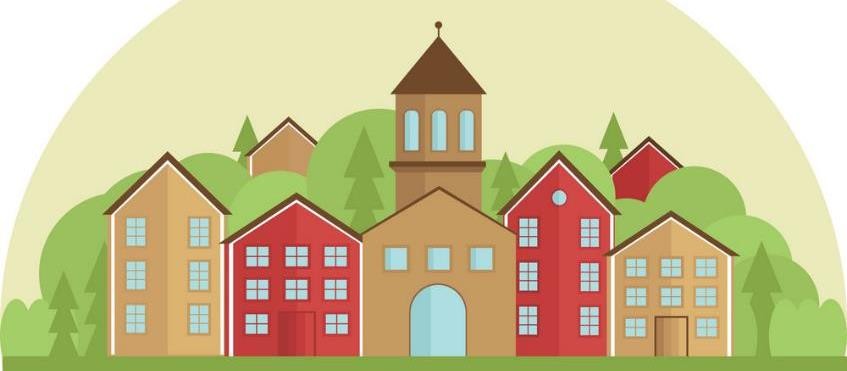 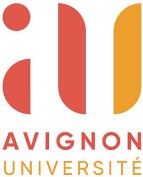 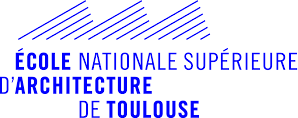 1 commune Sorèze
3 écoles – 43 étudiants
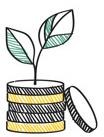 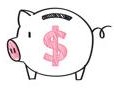 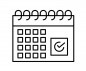 Région Occitanie
Départements
PnrHL
FPnrF
15 000 à
18 000 €
Sept 2019 à Juin 2020
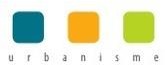 Trois universités pour une commune
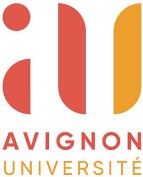 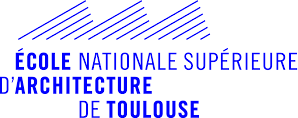 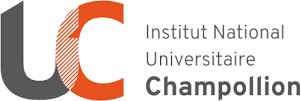 MASTER 1 : Atelier territoire de Nature
MASTER 2 : Le Master Gestion des  Territoires et Développement Local (GTDL)  parcours gestion de l'environnement et de  la valorisation des territoires (GSE-VRT),
MASTER 2 : Le Master Géomatique et  Projets Territoriaux (GEOTER)
Formation conférant le diplôme d’Etat d’architecte
La formation vise à l'acquisition de compétences  méthodologiques en analyse de l'information  géographique à des fins de conduite et de projets  territoriaux.
Ce parcours vise à former des professionnels dans le  domaine de la gestion de l'environnement et de la  valorisation des territoires. Ce professionnel est  capable de prendre en considération les dimensions  technique et territoriale afin d'appréhender le  fonctionnement des écosystèmes, géosystèmes et  autres socio-systèmes.
Objectifs :
Donner aux étudiants la pleine mesure des multiples  échelles du territoire et la capacité de penser leur  projet architectural dans une logique de fabrication  de l’espace public.
Objectifs :
L’objectif du Master est de former des professionnels  de l’aménagement et de la conduite de projets de  développement territoriaux en délivrant une double  compétence :
Organisation du diplôme
Organisation du diplôme
Organisation du diplôme
2 ans
4 semestres
M1 formation commune
M2 spécialisation
2 ans
4 semestres
M1 Travaux collaboratifs
M2 Mise en situation
2 ans
4 semestres
Diplôme architecte
Calendrier
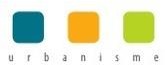 Février 2020
Novembre 2019
Mars 2020
Juin 2020
Master 2 GEOTER - Avignon
Master 2 GSE VRT - Albi
Journée  découverte
Restitution  travaux
Journée  Transmission
Journées  échanges
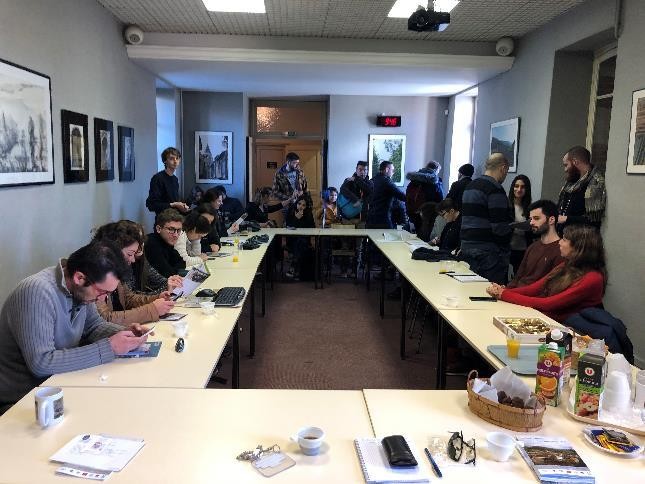 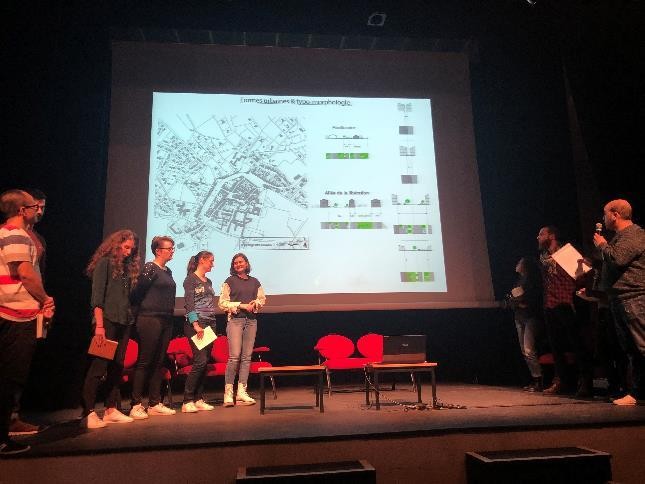 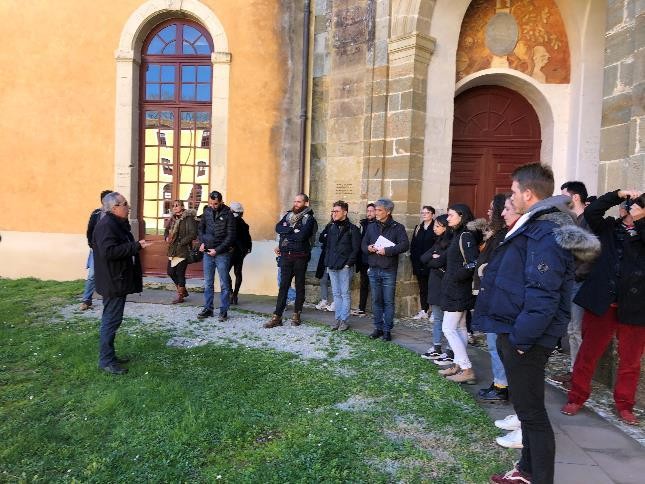 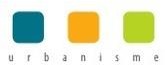 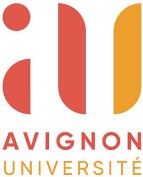 Méthodologie
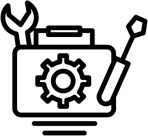 Tâches préliminaires :
Présentation de l’objet du travail
Défrichage de la problématique
Contextualisation territoriale
Récupération de données
Visite de terrain (12 au 14 Novembre 2019)
Rencontres avec les élus et techniciens sur place
Observations in situ, relevé terrain du centre-bourg
Discussions plus ou moins formelles avec des acteurs locaux : commerçants, agent immobilier et habitants
Utilisation de l’application Mapillary
Sept
Oct
Nov
Déc
Fév
Janv
Production de l’analyse
Présentation orale auprès  des élus et des techniciens
Analyse de la documentation disponible
Réalisation de cartographie et d’études statistiques
Entretien avec certains acteurs
Rédaction du document final
Sorèze et devenir  du centre-bourg  Quels enjeux ?
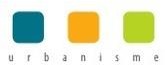 Méthodologie
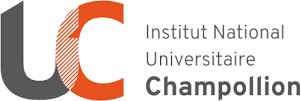 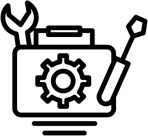 Traitement et analyse des données
Bibliographie et problématique :
Mise en place enquête qualitative
9 au 11 février
Création grille d’analyse  commune en fonction des  thèmes
Élaboration de 4 hypothèses
Mise en commun des  entretiens
Lectures scientifiques
Etat de l’Art
Problématisation
Création d’une grille d’entretien
Restitution écrite
27 mars
Précision grille d’entretien
semi-directive
Création de 4 plaches photos
composées de 6 photos
Rendu du rapport
Mars
Janvier 2020
Février
Restitution orale
13 mars
Enquête de terrain auprès des habitants
12 au 15 février
180 entretiens
1 à 2h
Exploration de terrain et rencontre avec le commanditaire
6 et 7 février
Présentation au comité de pilotage
Présentation aux autres universités
Rencontre avec le Parc naturel régional du Haut-Languedoc
Rencontre avec les élus et techniciens de la Mairie
Présentation travail du Master GEOTER
Visite du site
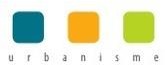 Habiter Sorèze en 2020
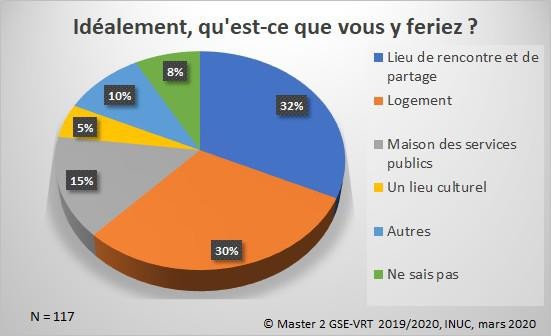 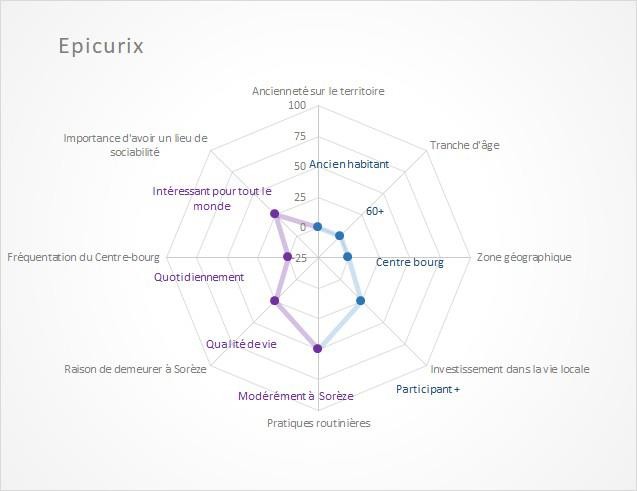 “J'aimerais y faire une salle de concert bien  insonorisée, un bar associatif ou quelque chose  pour tout le monde.” (E109, Eloigne du centre-
bourg).
Pour Epicurix,
Sorèzien de longue date habitant dans le centre-bourg, la qualité de  vie au sein de la commune est importante et constitue une des  raisons pour laquelle il y reste.
“Pourquoi pas un référendum concernant ce projet ? Pour que ça  corresponde vraiment à un besoin et pour que les gens y
aillent, que ce ne soit pas un échec et un gâchis d’argent public.  Pourquoi pas au RDC : maison services publics, salle pour  associations et pour les jeunes en haut? Quelque chose
partagé avec les jeunes.” (E13, Centre-bourg).
Méthodologie
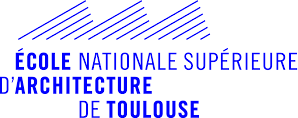 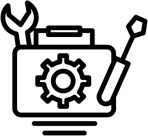 DECONFINEMENT
COVID 19 – gestes  Barrière +++
CONFINEMENT COVID 19
Projet urbain
Bibliographie et problématique :
Elaboration de projets  urbains par groupes
Reprises thématiques
développées par le travail  préalable
Reprise des éléments des autres universités  pour le diagnostic et les enjeux
Avril
Mai
Juin
Frévrier 2020
Mars
Découverte du Site
12 mars
Projet architectural individuel
	10 projets architecturaux pour la  création d’un équipement public
Rencontre des élus et du comité de  pilotage participation à la restitution  des étudiants d’Avignon et de Albi
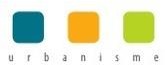 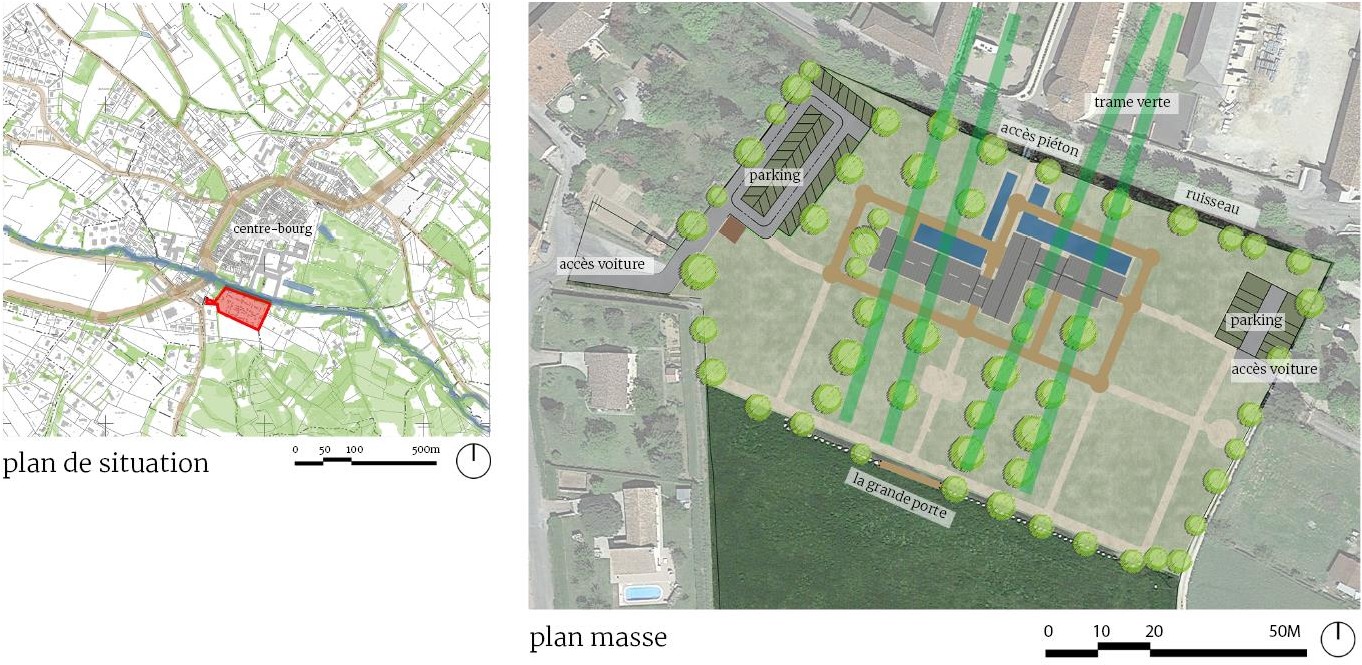 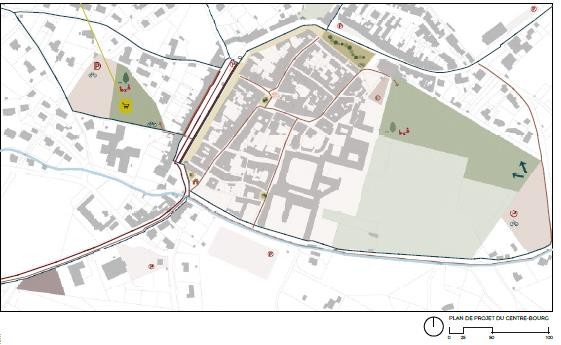 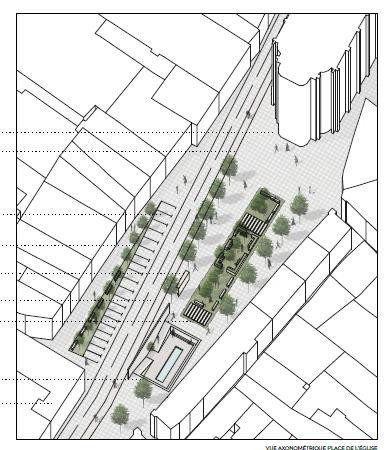 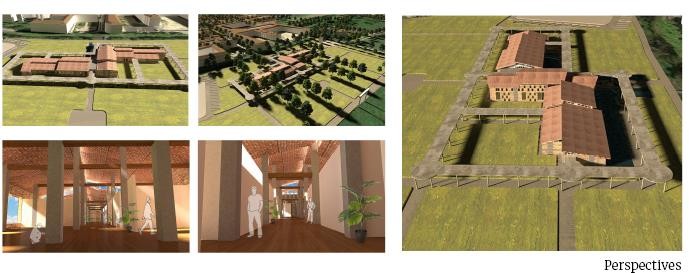 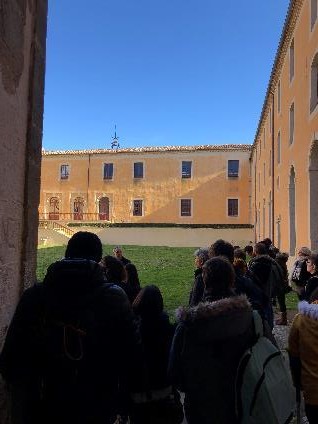 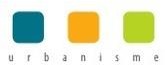 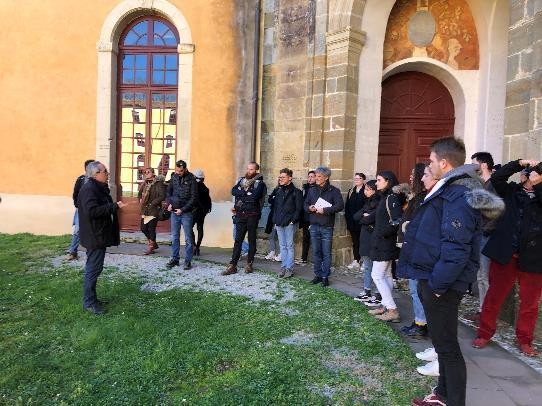 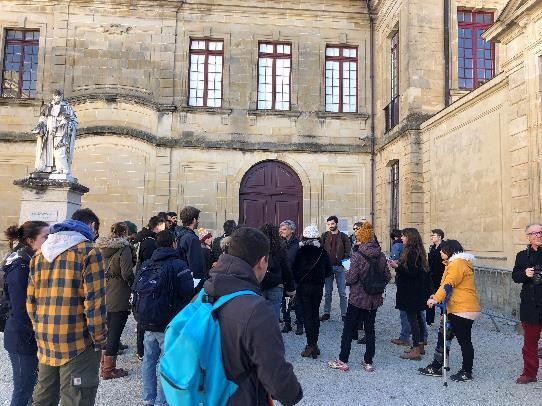 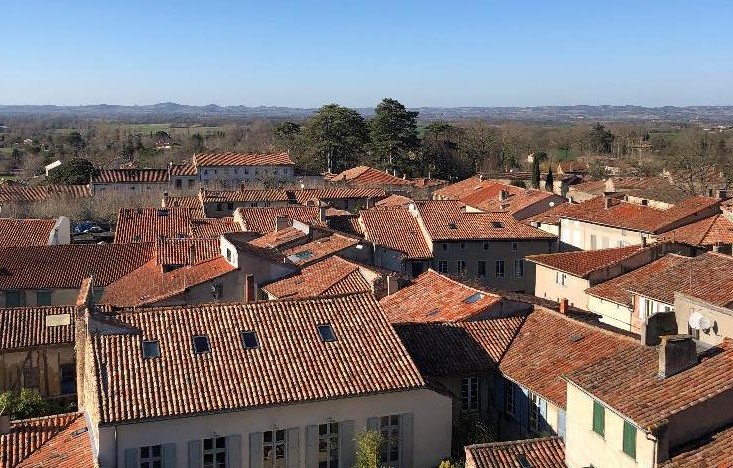 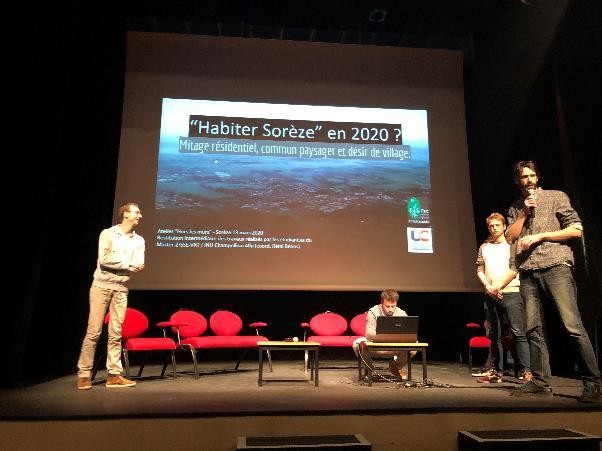 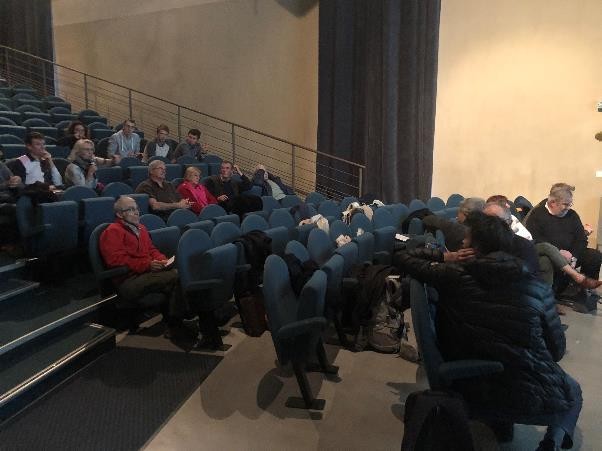